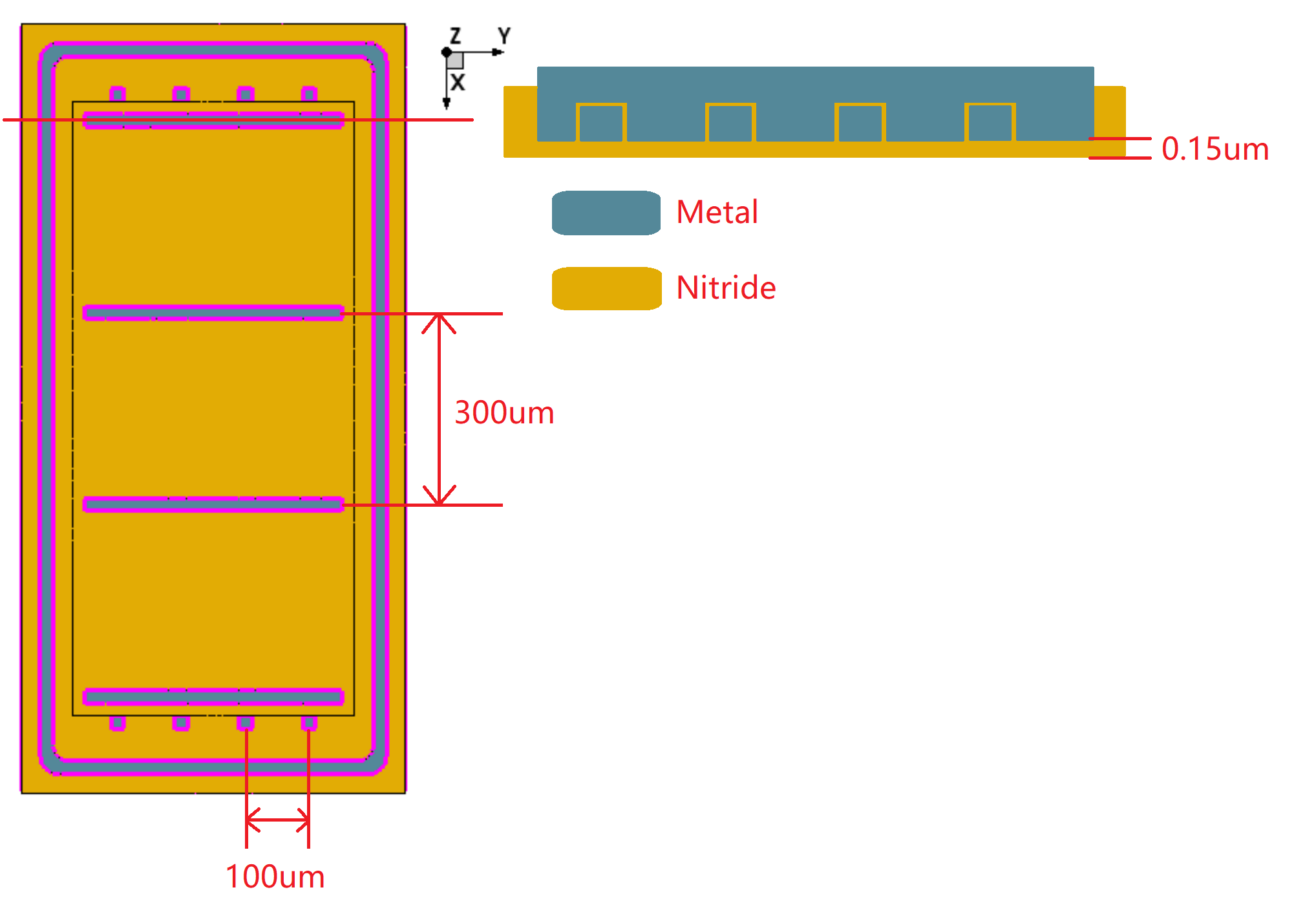 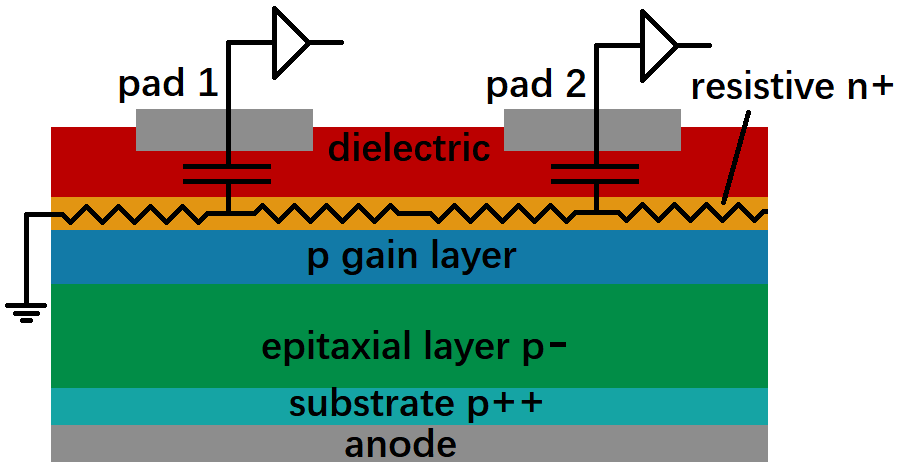 绝缘层使用氮化硅比氧化硅电容大
AC Strip 充放电更快
Strip分得电荷更多
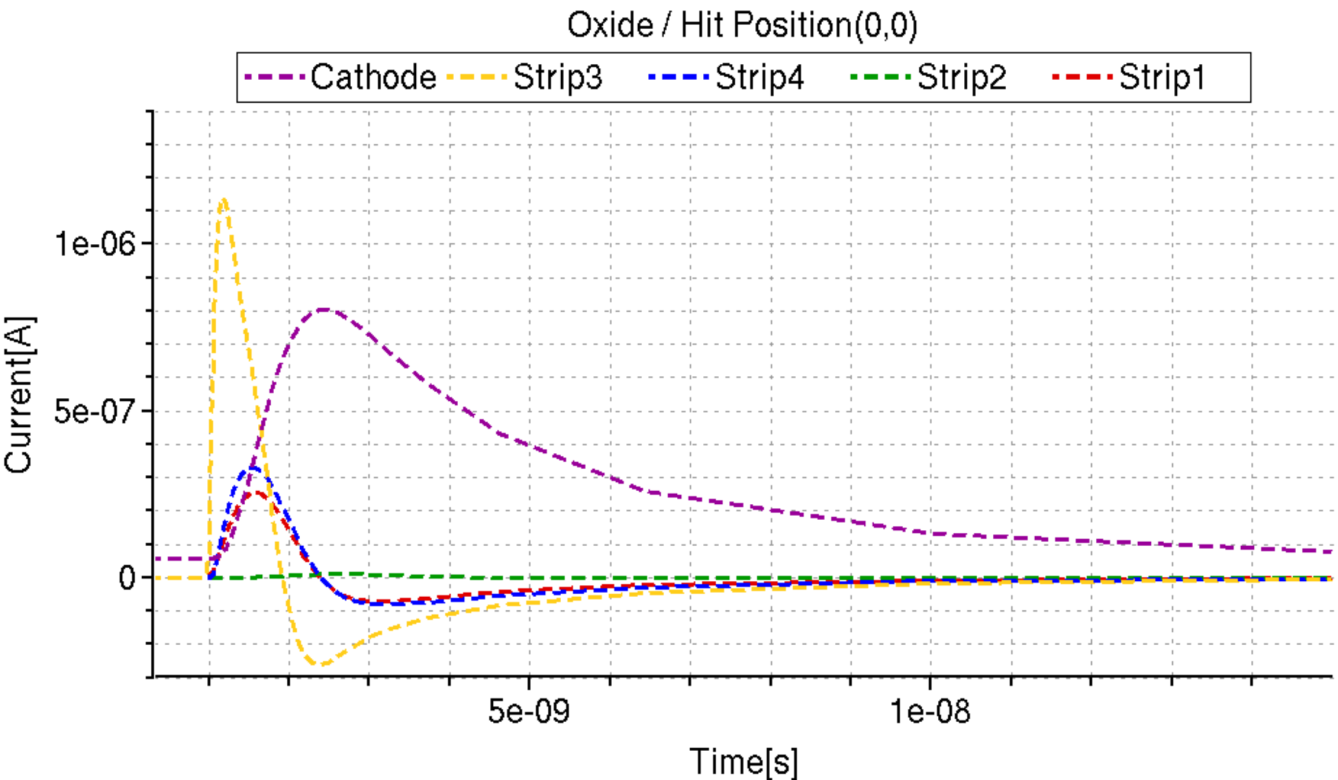 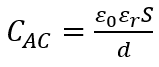 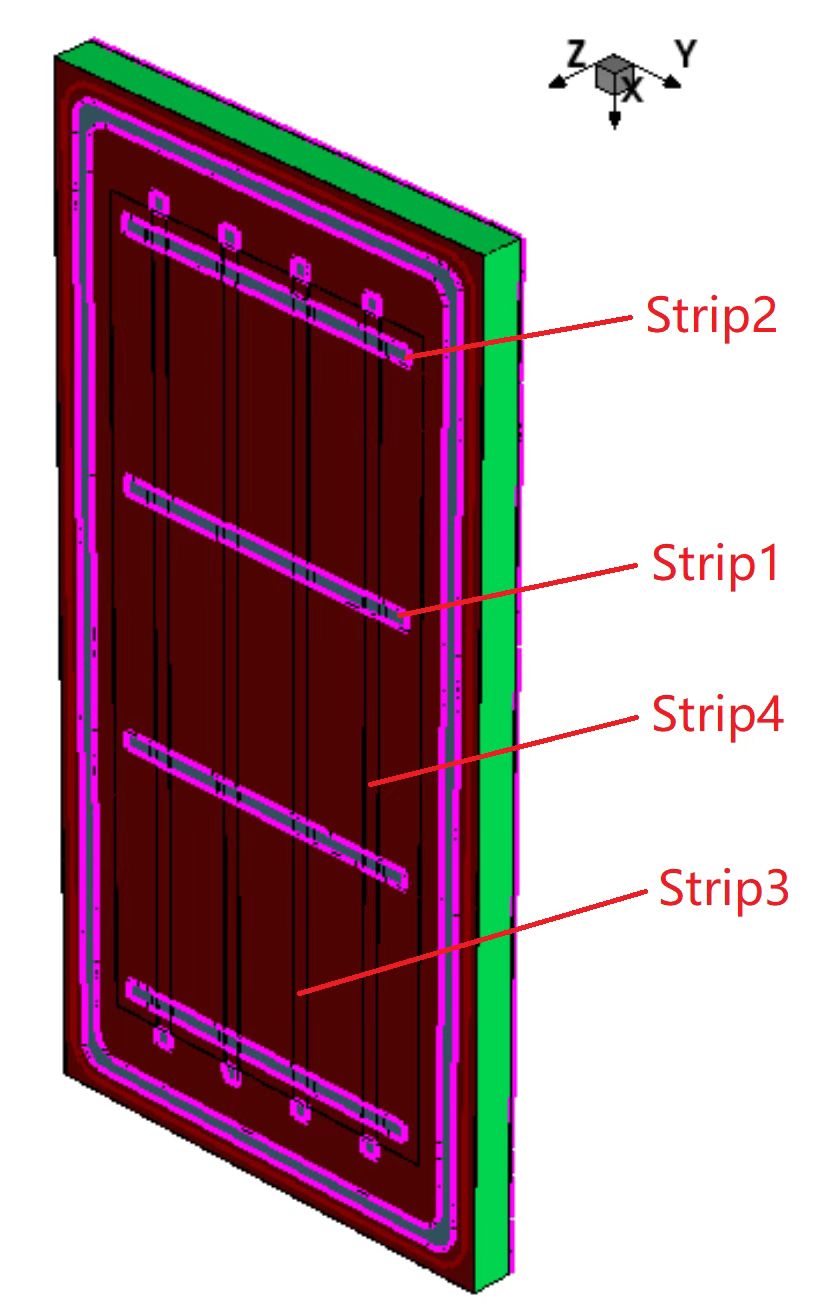 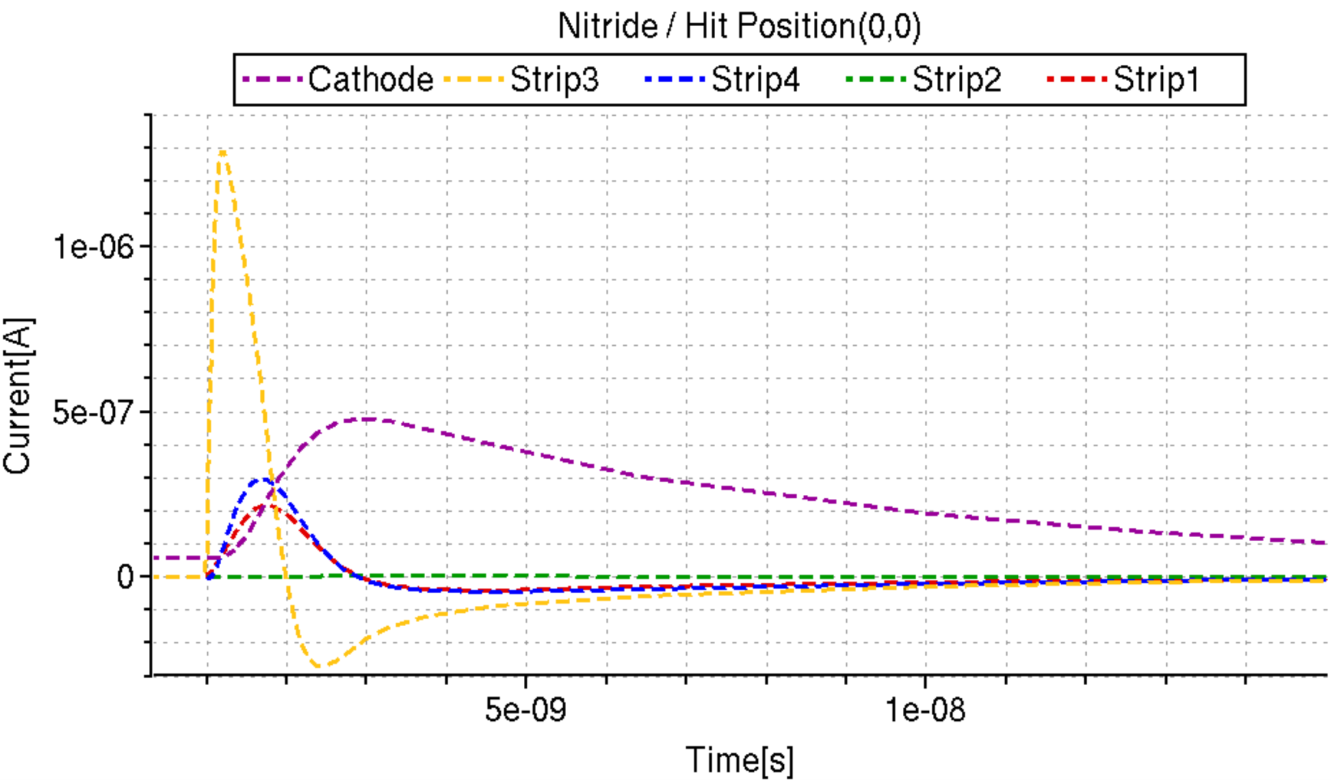 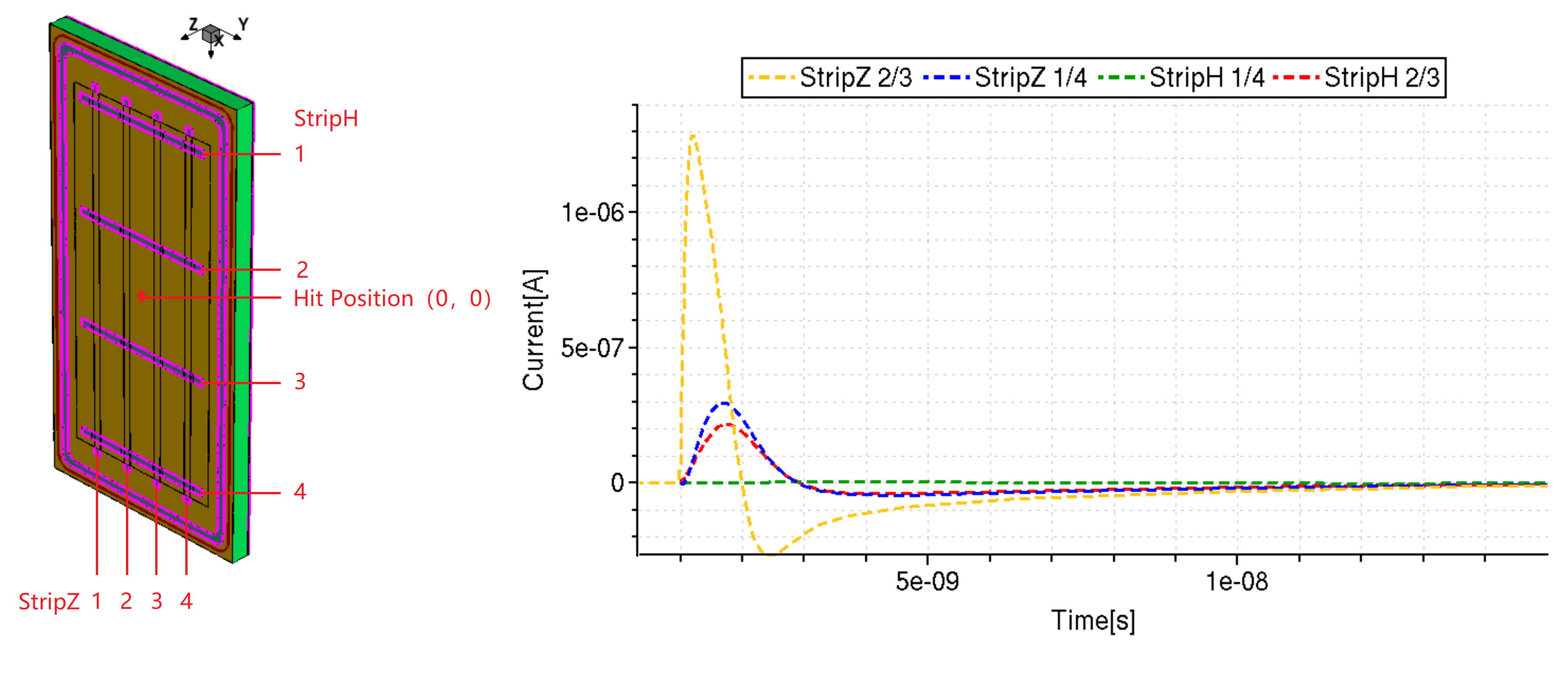